SD ADVISOR MEETING 9
DeepTRUTH
Advisor: Dr. Picone 
Team: Jouri, Jahtega, Zacary, Ashton
Initial Training Tests
1. train by image: if 1 face is fake-> the whole image is fake
Train/dev/eval based on the whole images DCT features
2. train by face: case-by-face, 
Train/dev/eval based on the image only features
Train by image
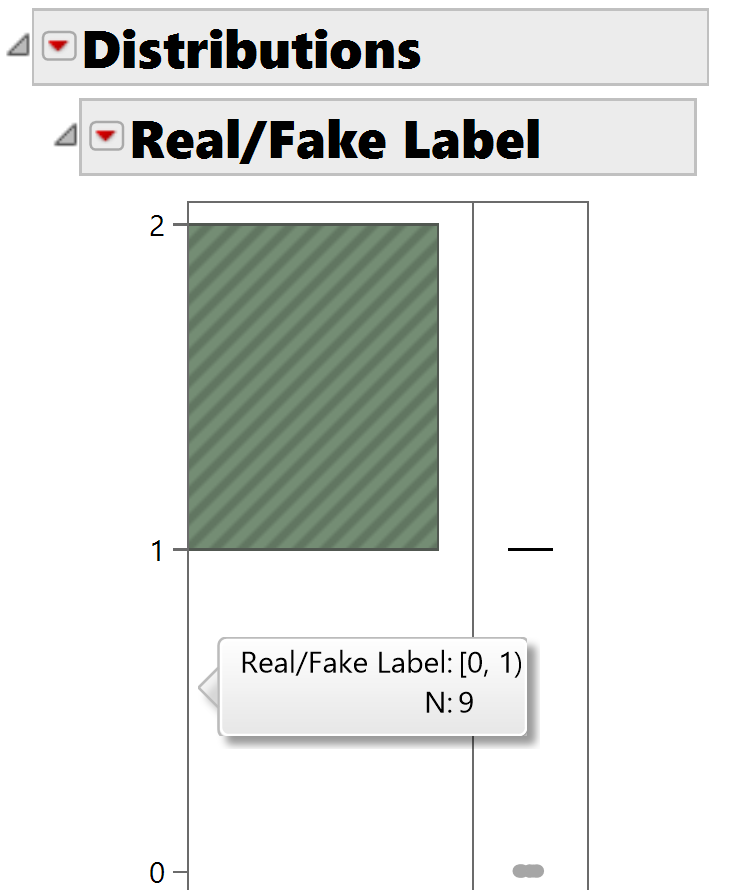 Used data distribution feature in JMP
Train and evaluate on whole dataset
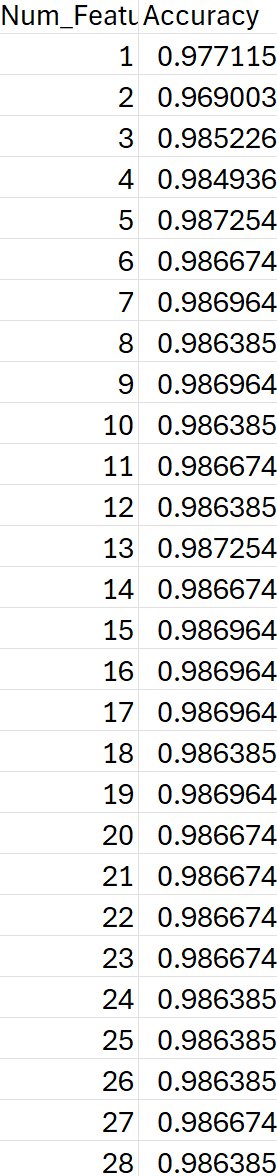 98% accuracy! 
I’m guessing the model predicted each image as fake – not good 
Dataset bias!
Train and evaluate on whole dataset
New approach: Train and eval on equal real and fake images
# real ≈ # fake
Also will be alternating the number of features trained and RF estimators
N = 100
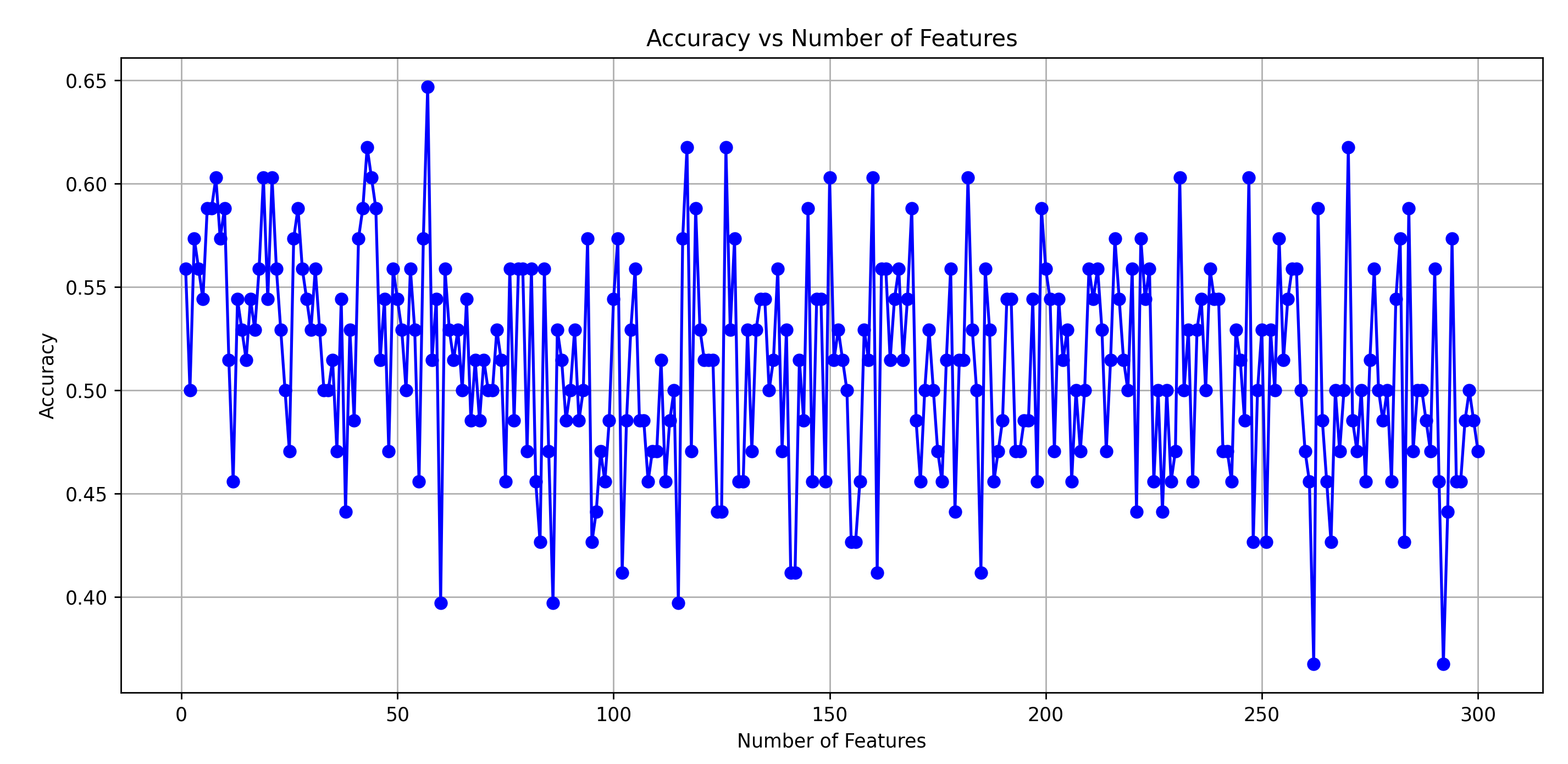 Features = 100
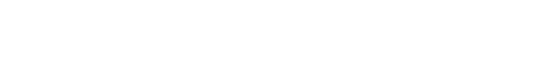 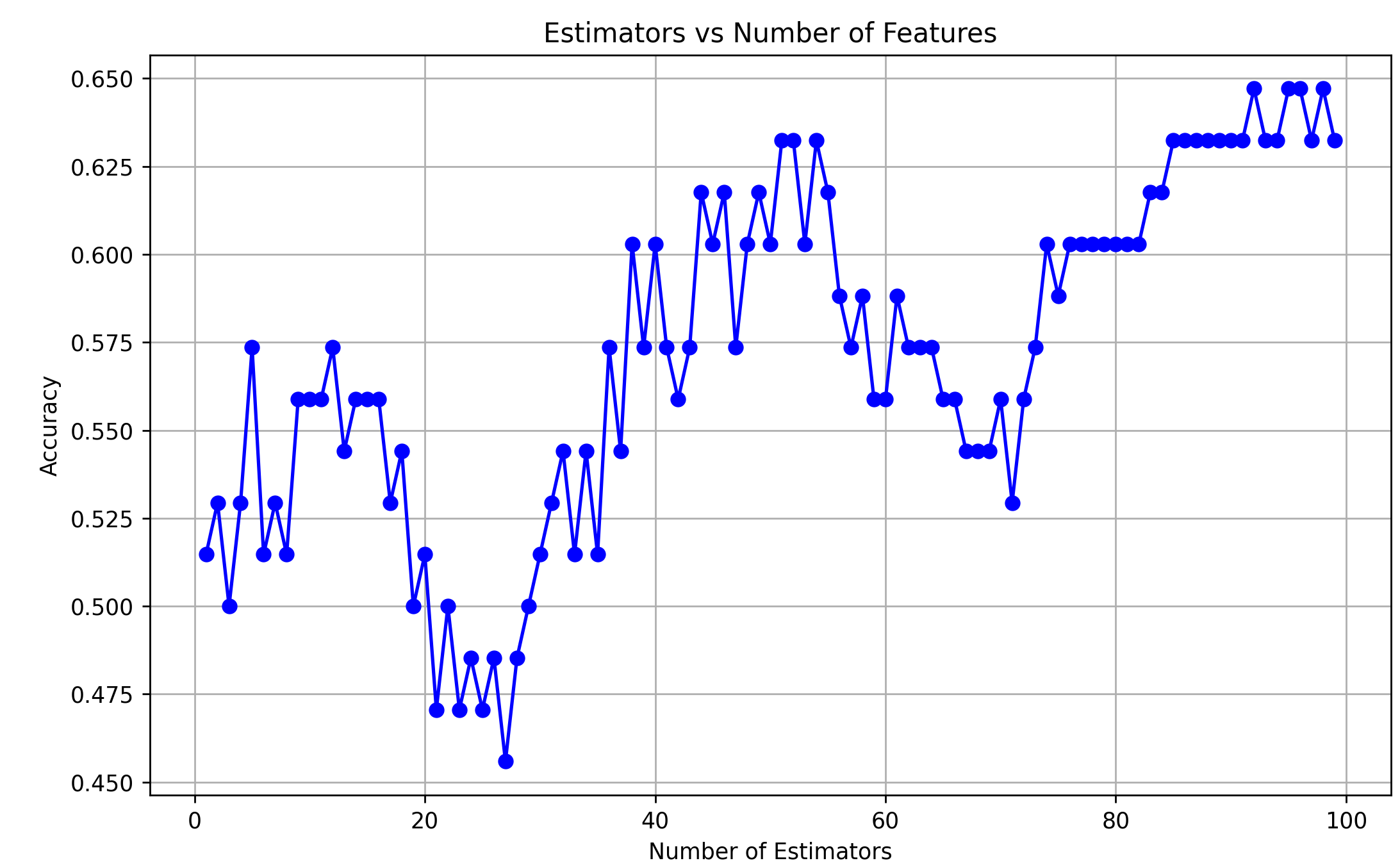 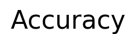 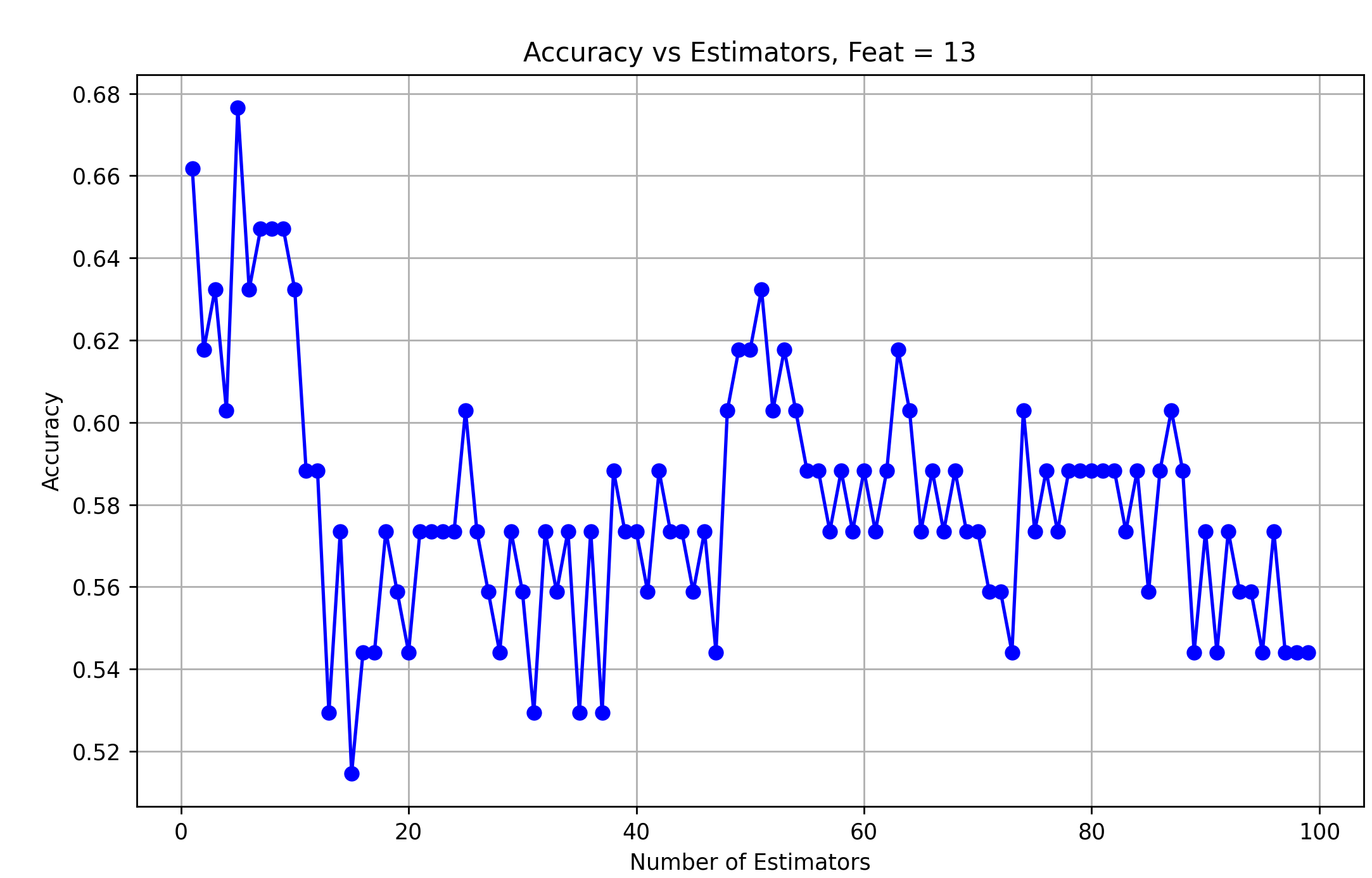 N = 1
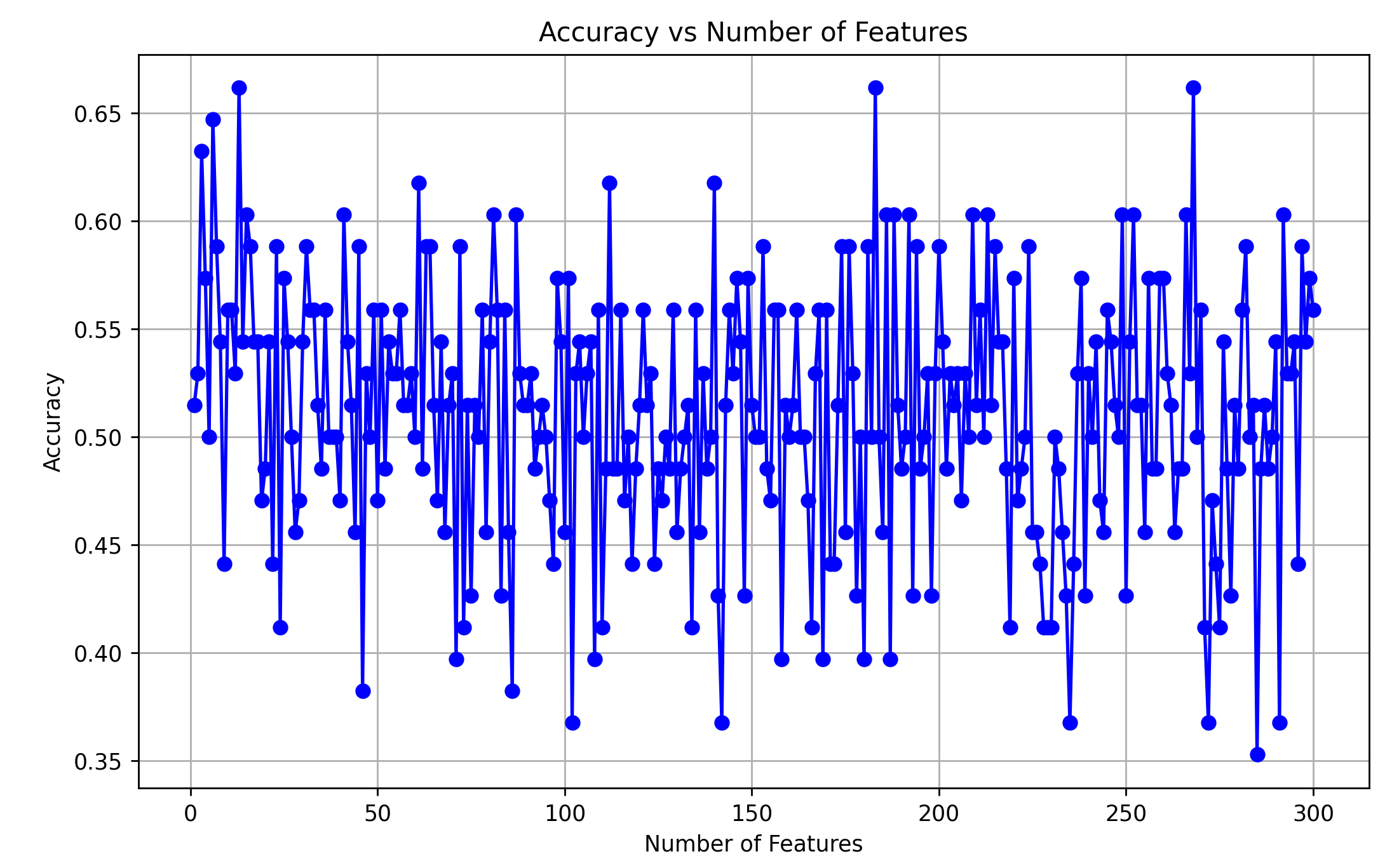 N = 5 
acc = 67.64%
Iterating the number of estimators to the number of features. Does more features = better accuracy?
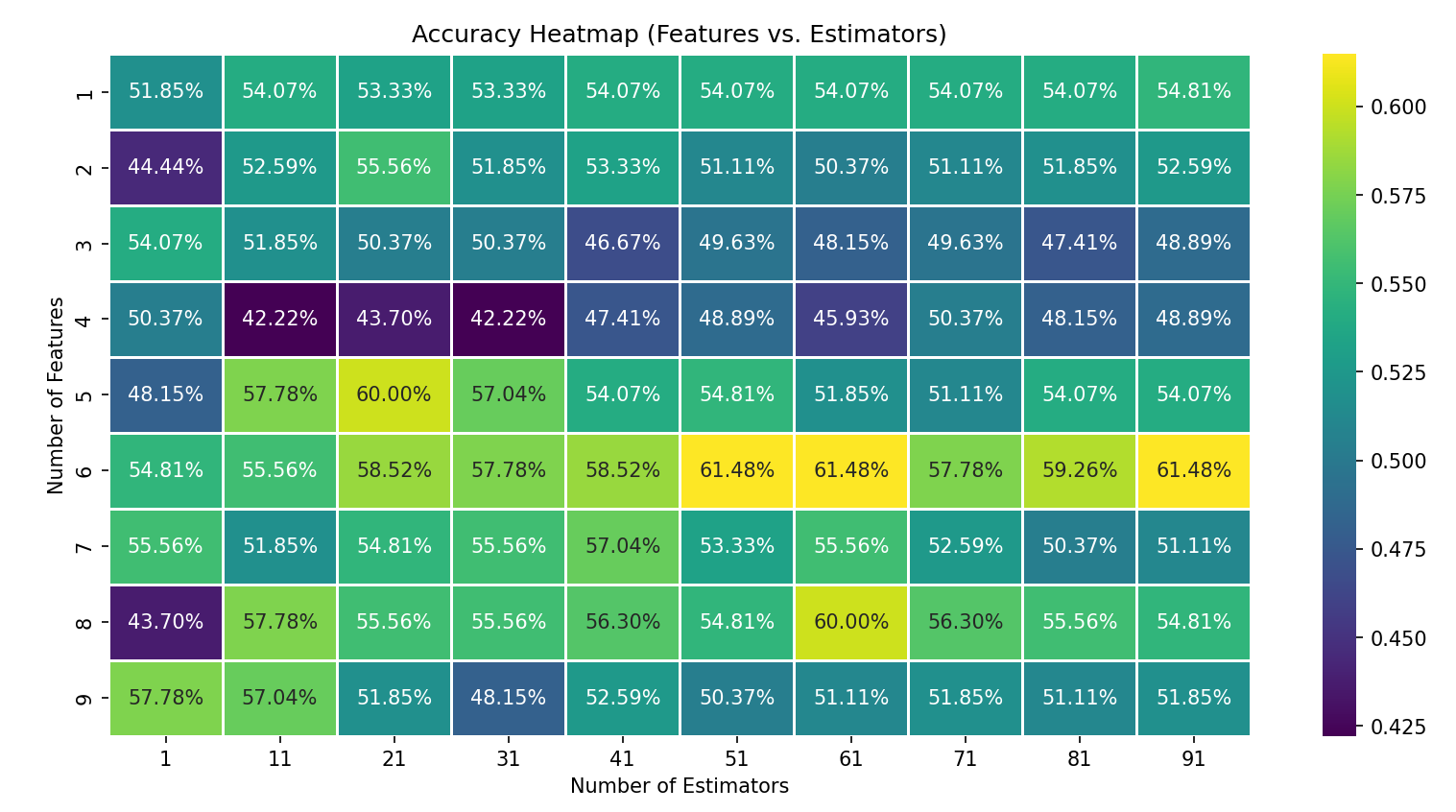 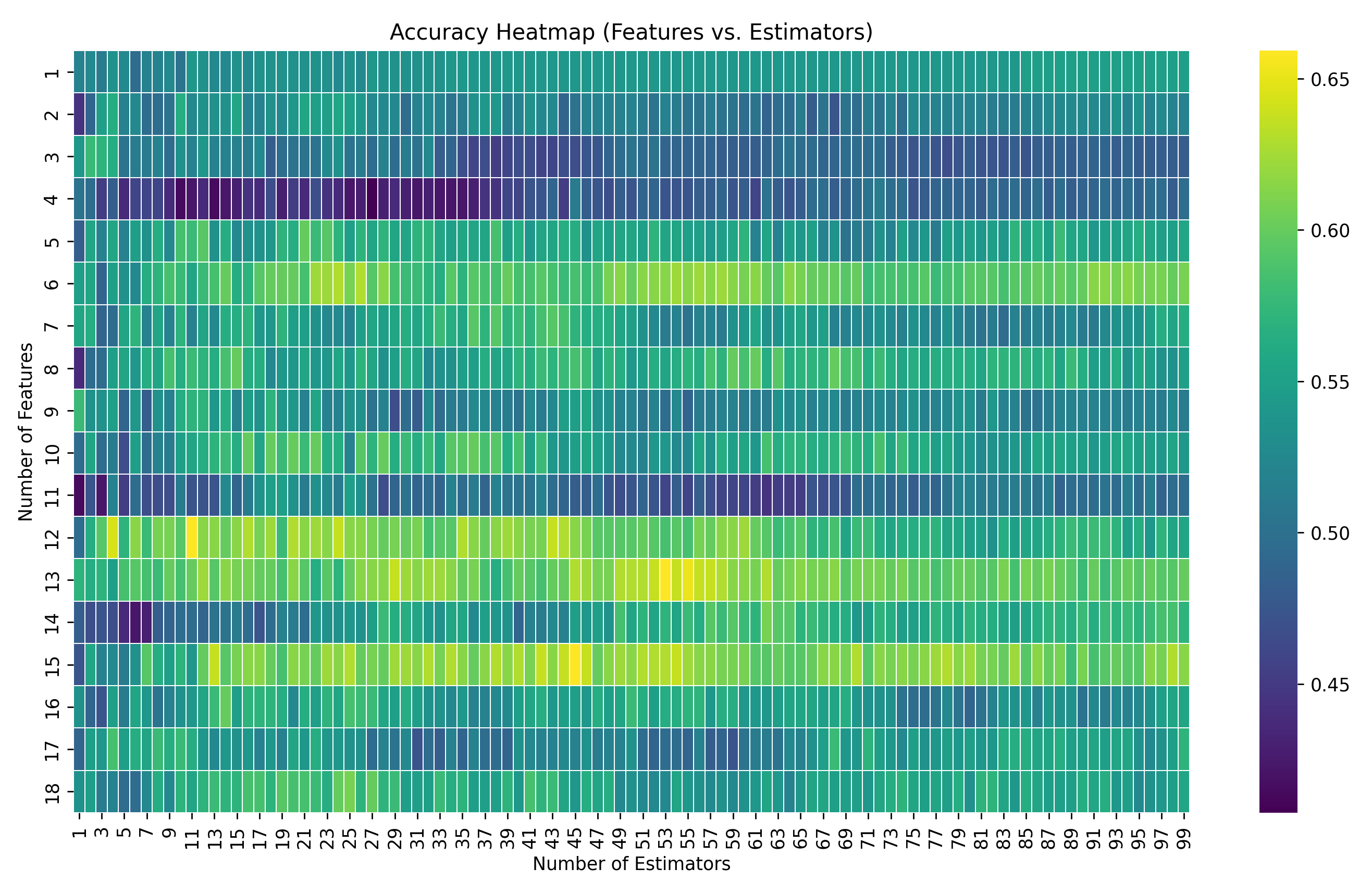 Best combination: 
6.0 features
51.0 estimators
61.48% accuracy
Best combination: 
12.0 features
11.0 estimators 
65.93% accuracy
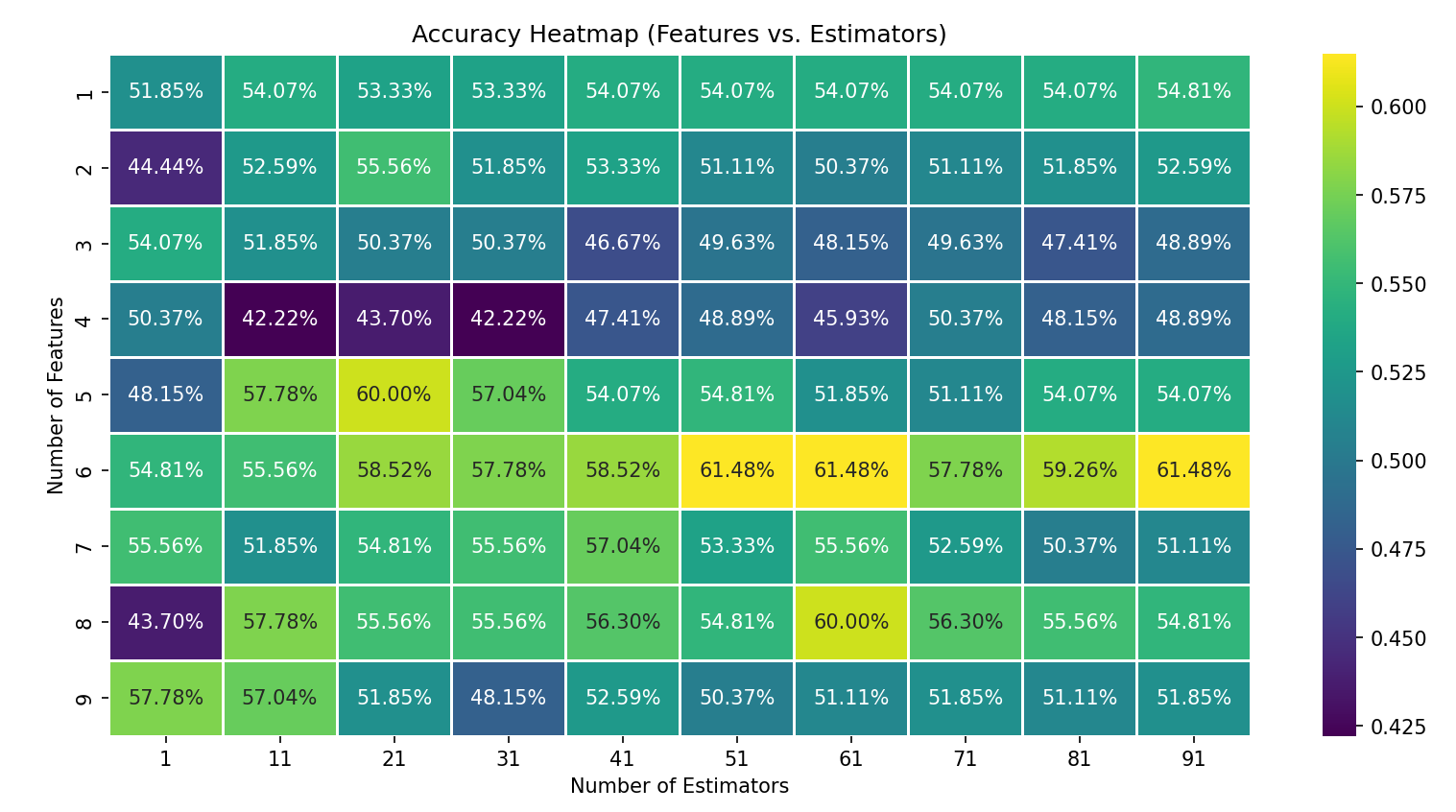 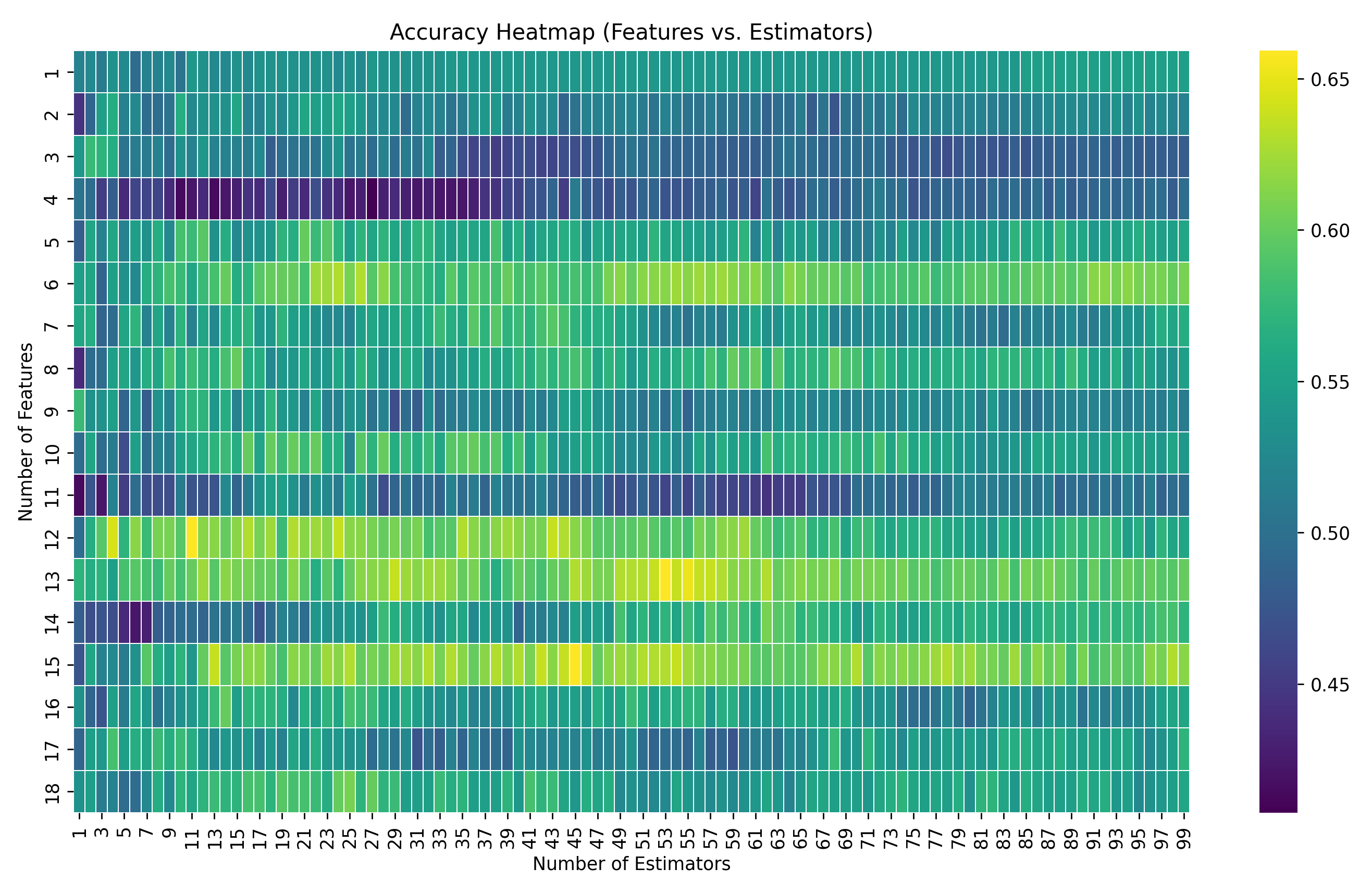 Best combination: 
6.0 features
51.0 estimators
61.48% accuracy
Best combination: 
12.0 features
11.0 estimators 
65.93% accuracy
65.93% is great, right? I then took the model and evaluated on the remaining unused data and got a 49.93% accuracy . Assuming this is due to training on such a small dataset
Initial Training Tests
1. train by image: if 1 face is fake-> the whole image is fake
Train/dev/eval based on the whole images DCT features
2. train by face: case-by-face, 
Train/dev/eval based on the image only features
Train by face
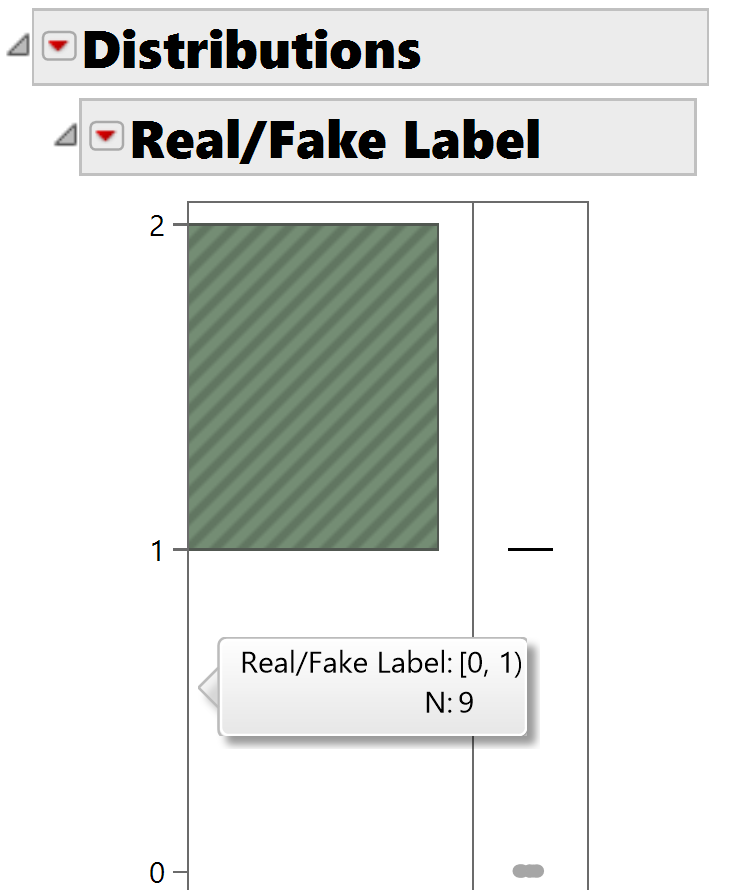 This looks promising (fingers crossed)
Used data distribution feature in JMP
First 10 features
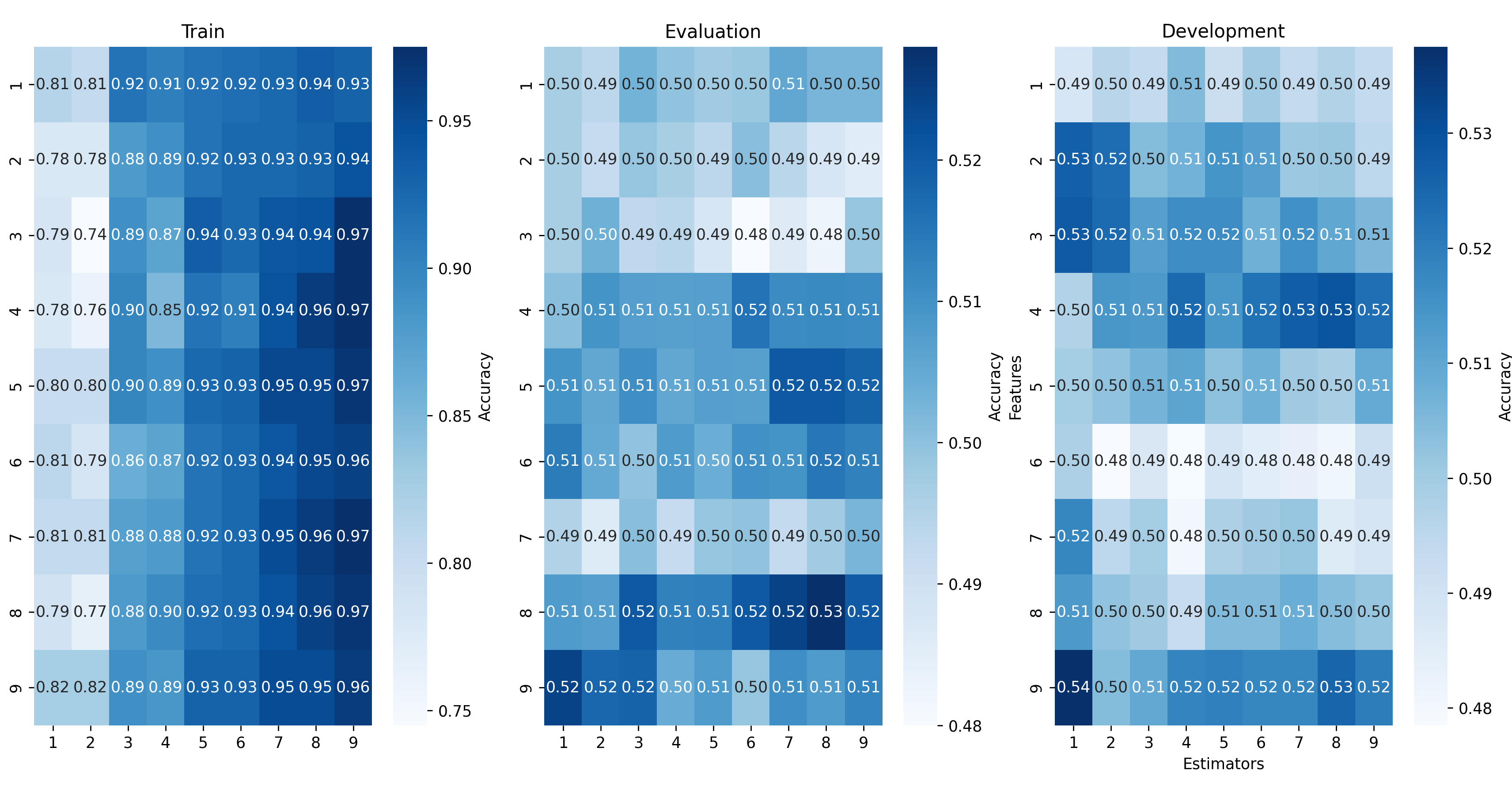 First 10 features
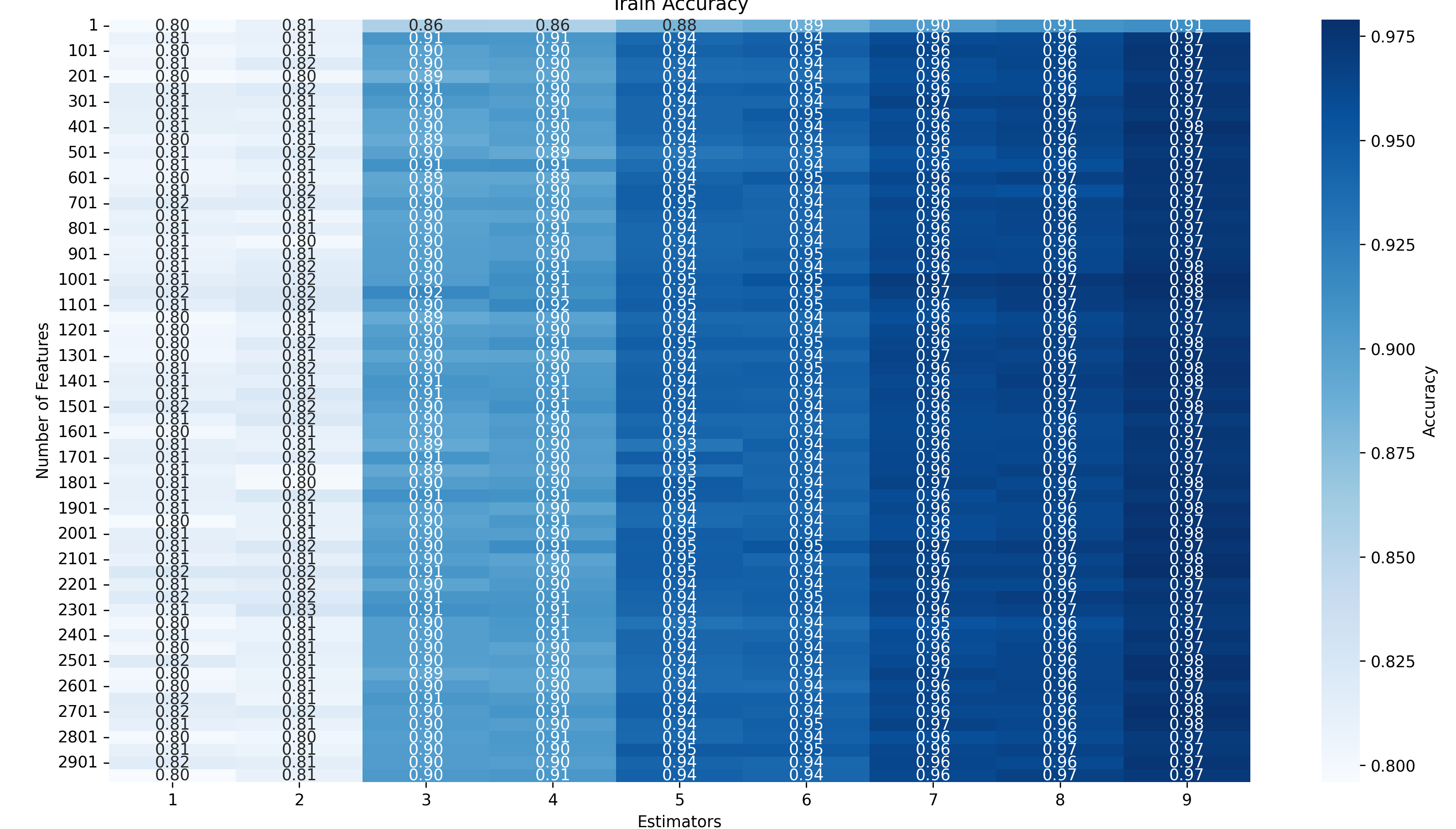 VAL 1-3k features
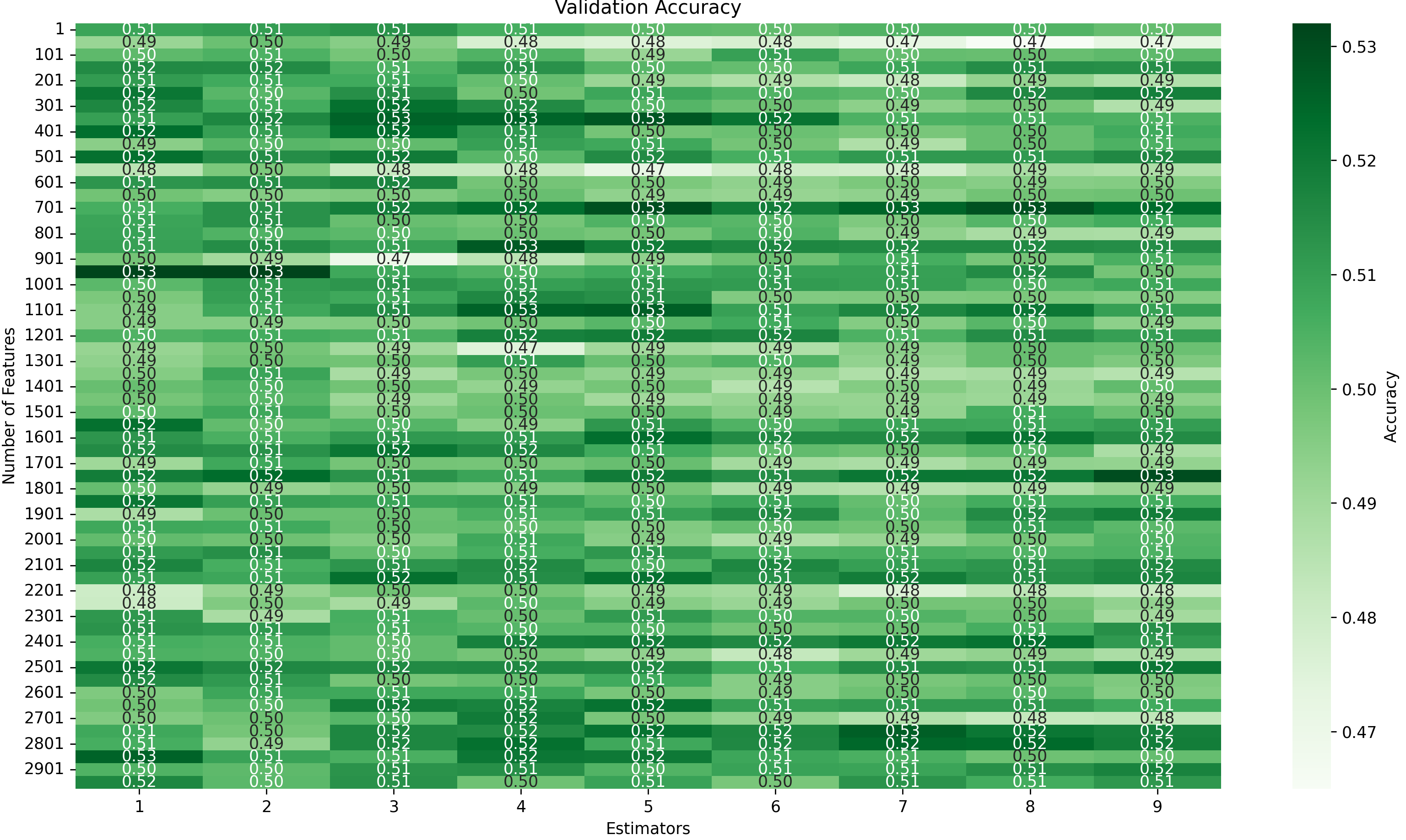 DEV 1-3k features
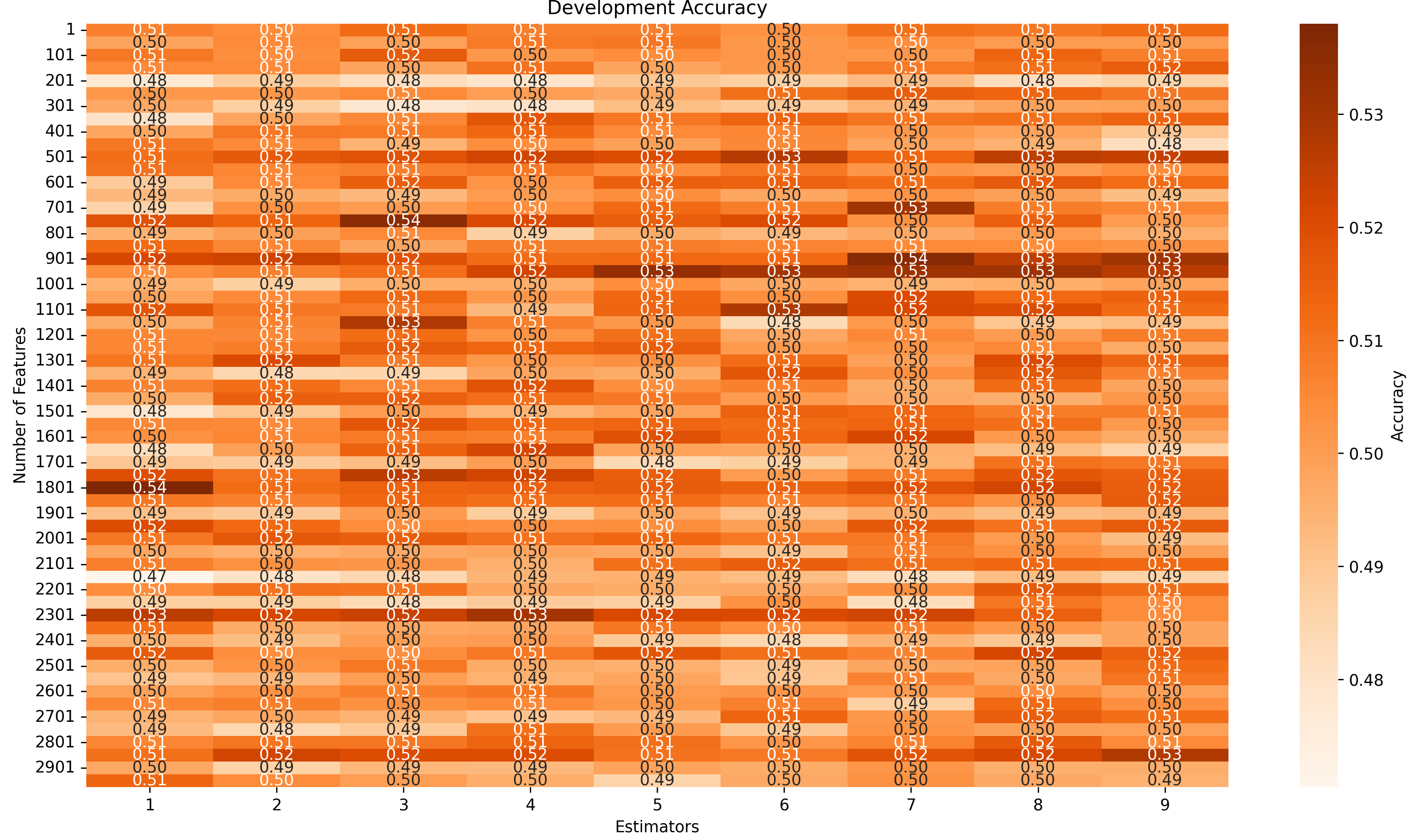 Jahtega Update
Nedc_dfake_gen_feats_v2.py
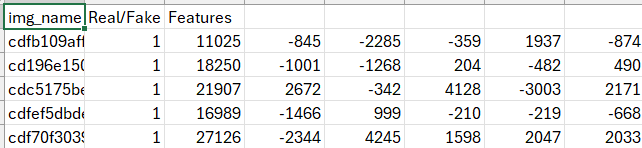 Jahtega Update
Nedc_dfake_gen_feats_v3.py
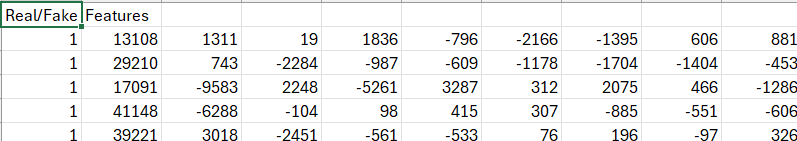